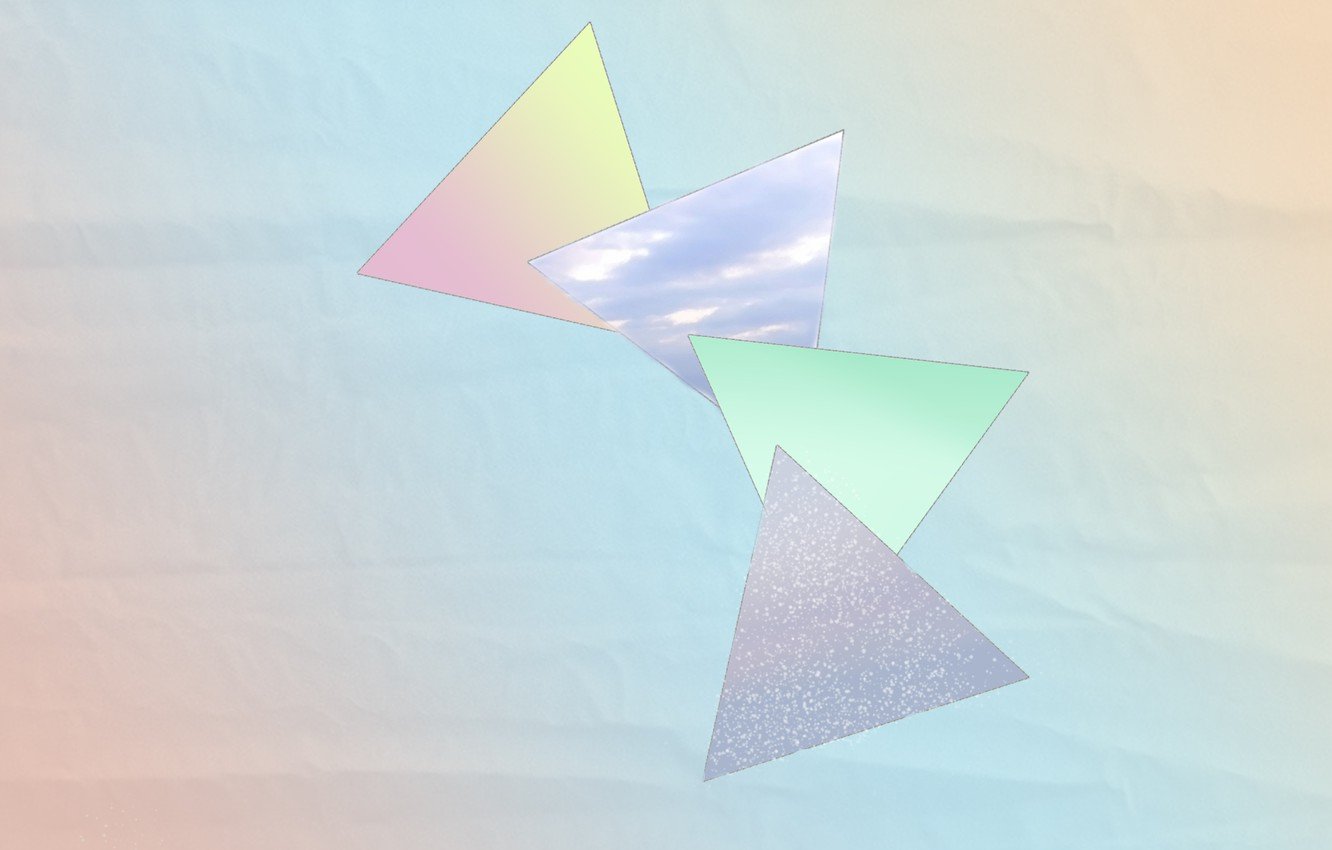 МУНИЦИПАЛЬНОЕ БЮДЖЕТНОЕ ДОШКОЛЬНОЕ ОБРАЗОВАТЕЛЬНОЕ УЧРЕЖДЕНИЕ «Детский сад комбинированного вида №37»
«Влияние техники оригами на развитие мелкой моторики детей старшего дошкольного возраста детей с ЗПР»
Воспитатель первой квалификационной категории Петрова Оксана Федоровна
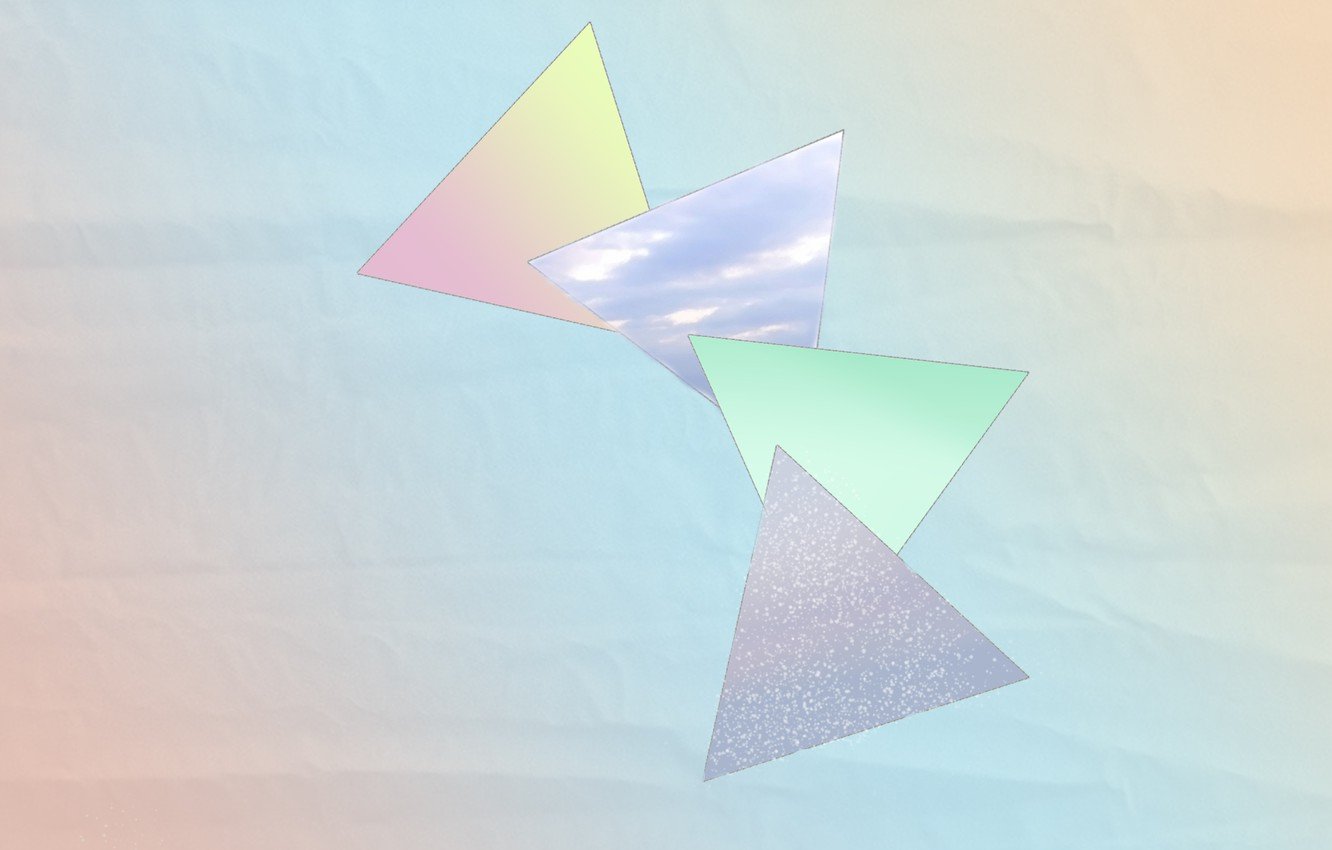 Актуальность
“Ум ребенка находится на кончиках его пальцев”
В.А. Сухомлинский
          Дошкольное детство —  это период наиболее интенсивного и значимого анатомо-физиологического и психического развития каждого ребенка, формирования познавательной деятельности и личности в целом. Если психофизический потенциал ребенка не получает должного развития в дошкольном возрасте, то впоследствии не удается реализовать его в полной мере. Особенно это касается детей с задержкой психического развития.
          В дошкольном возрасте самое пристальное внимание надо уделять развитию мелкой моторики рук. Дети с ЗПР нуждаются в специальном развитии мелкой моторики пальцев рук. Систематическая и целенаправленная работа по совершенствованию и развитию четких движений пальцев рук оказывает благотворное и положительное влияние на становление всех психических процессов, подготовку руки к письму, на общее физическое и психическое состояние ребенка.
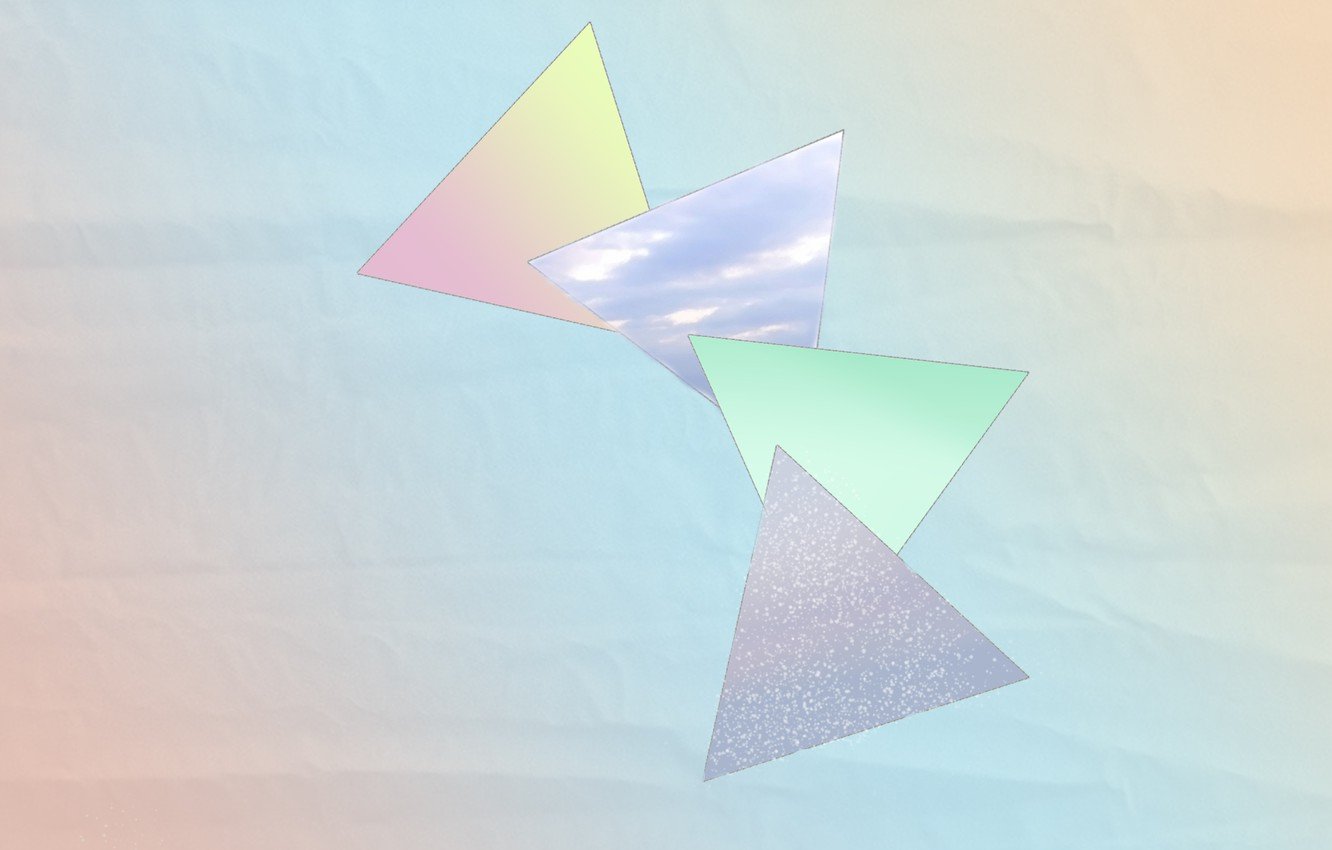 Особенности развития мелкой моторики у детей с ЗПР
Моторика относится к высшим психическим функциям. У детей с ЗПР наблюдаются отклонения в развитии двигательной сферы: нарушение произвольной регуляции движений, недостаточная координированность и четкость непроизвольных движений, трудности переключения и автоматизации. Наиболее страдает у детей данной категории моторика кистей и пальцев рук. Отклонения в развитии моторной сферы у детей с ЗПР создают определенные трудности в учебной деятельности, особенно неблагоприятно влияют на овладение навыками письма, рисования, ручного труда.
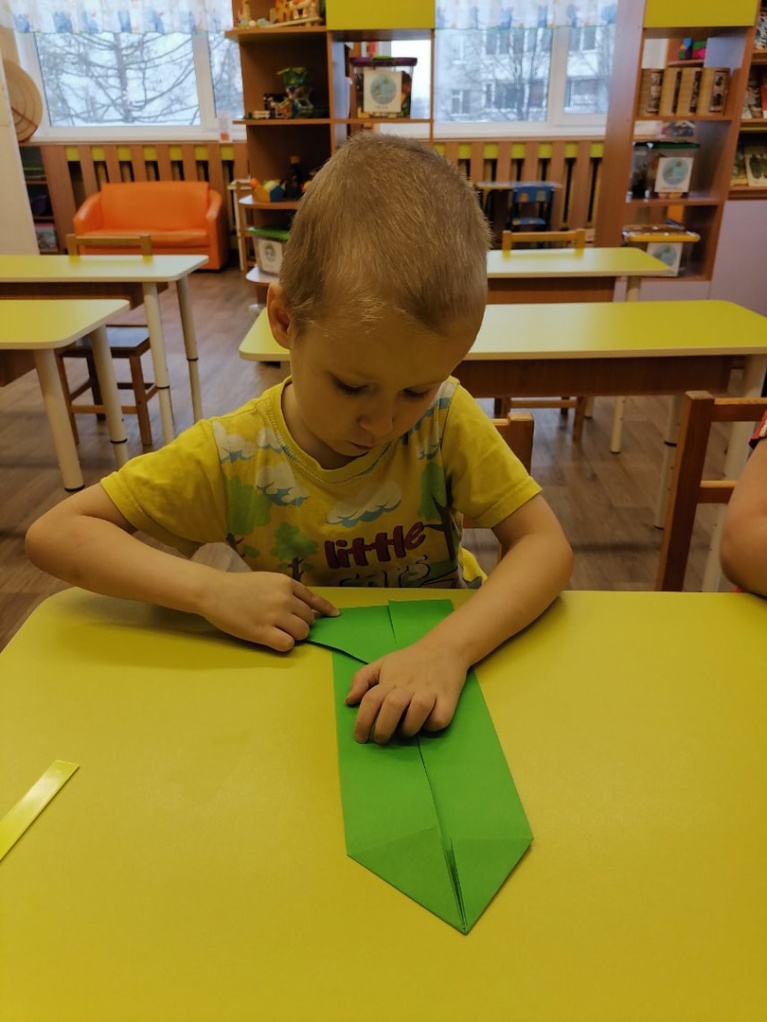 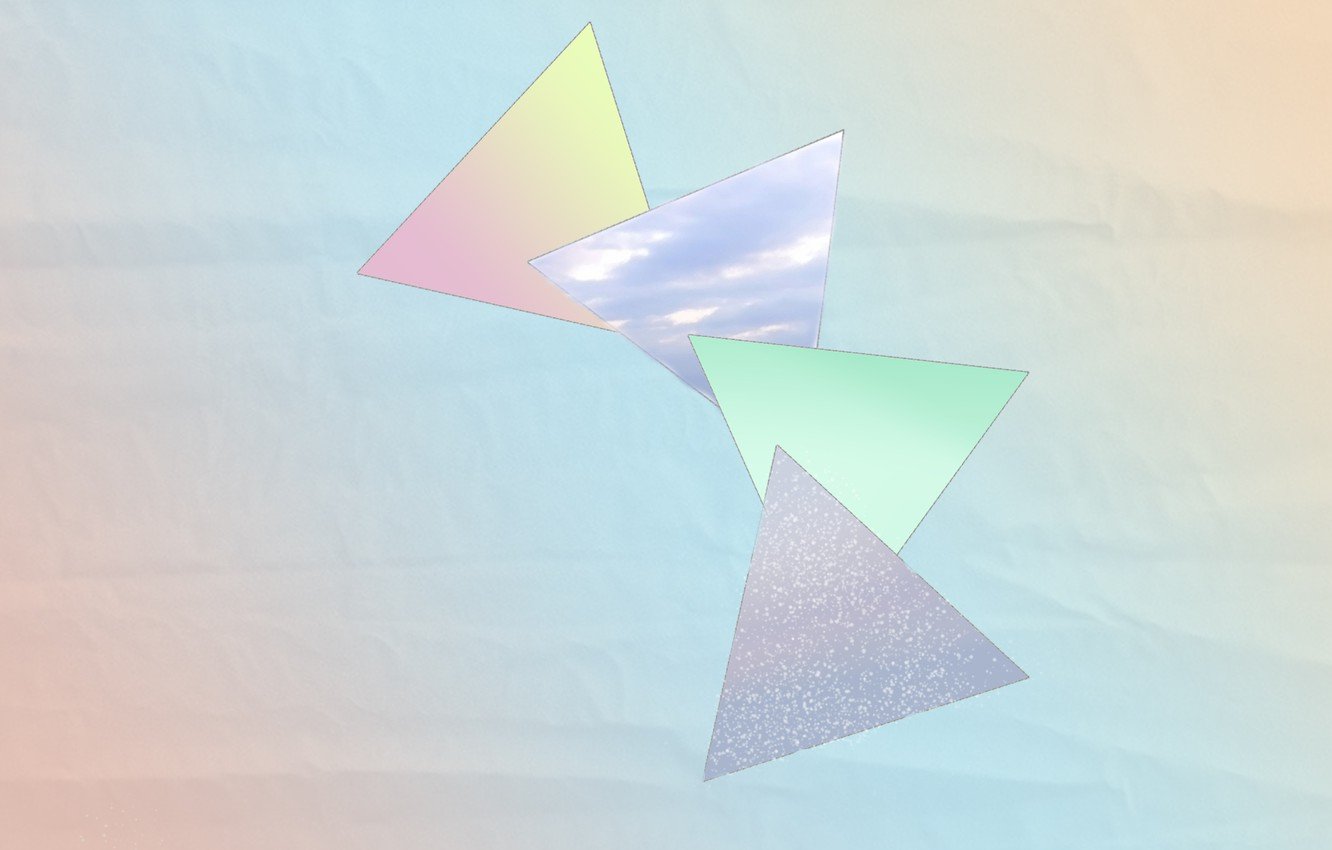 Преимущества применения техники оригами у детей старшего дошкольного возраста с ЗПР
Способствует концентрации внимания
Стимулирует развитие памяти
Активизирует мыслительные процессы
Знакомит с основными геометрическими понятиями
Согласовывает работу глаз и рук
Развивает конструктивное мышление, творческое воображение
 Развивает мелкую моторику рук, точные движения пальцев, глазомер
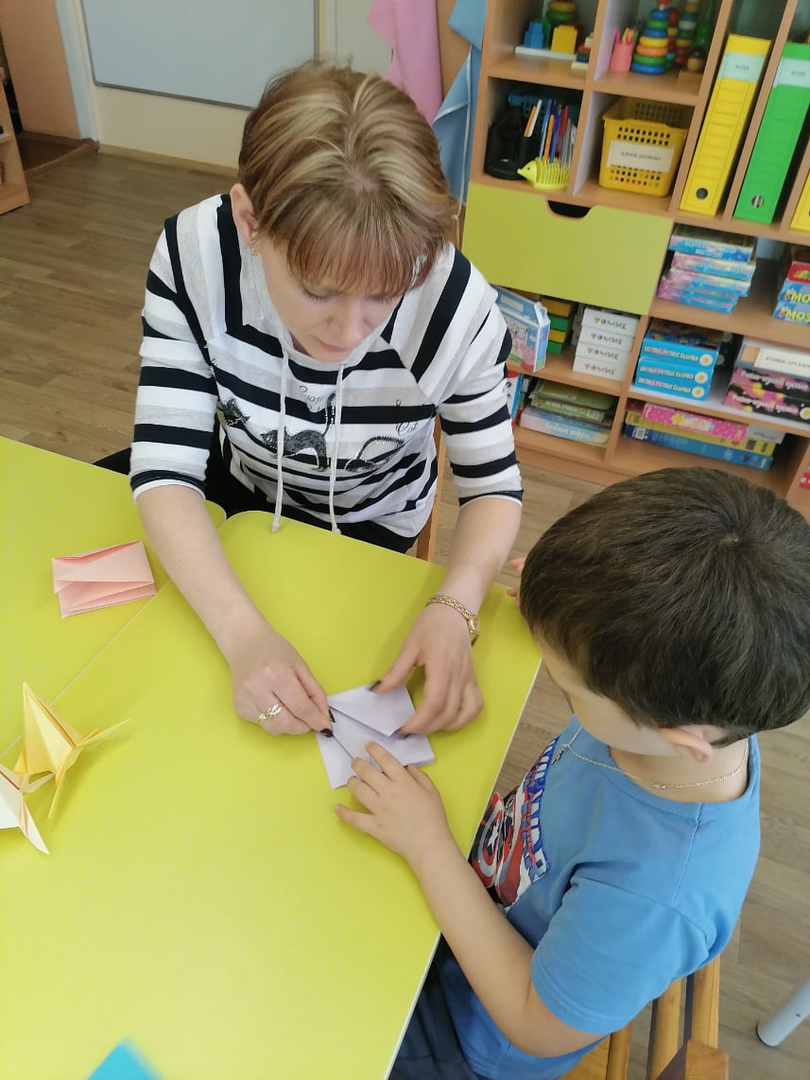 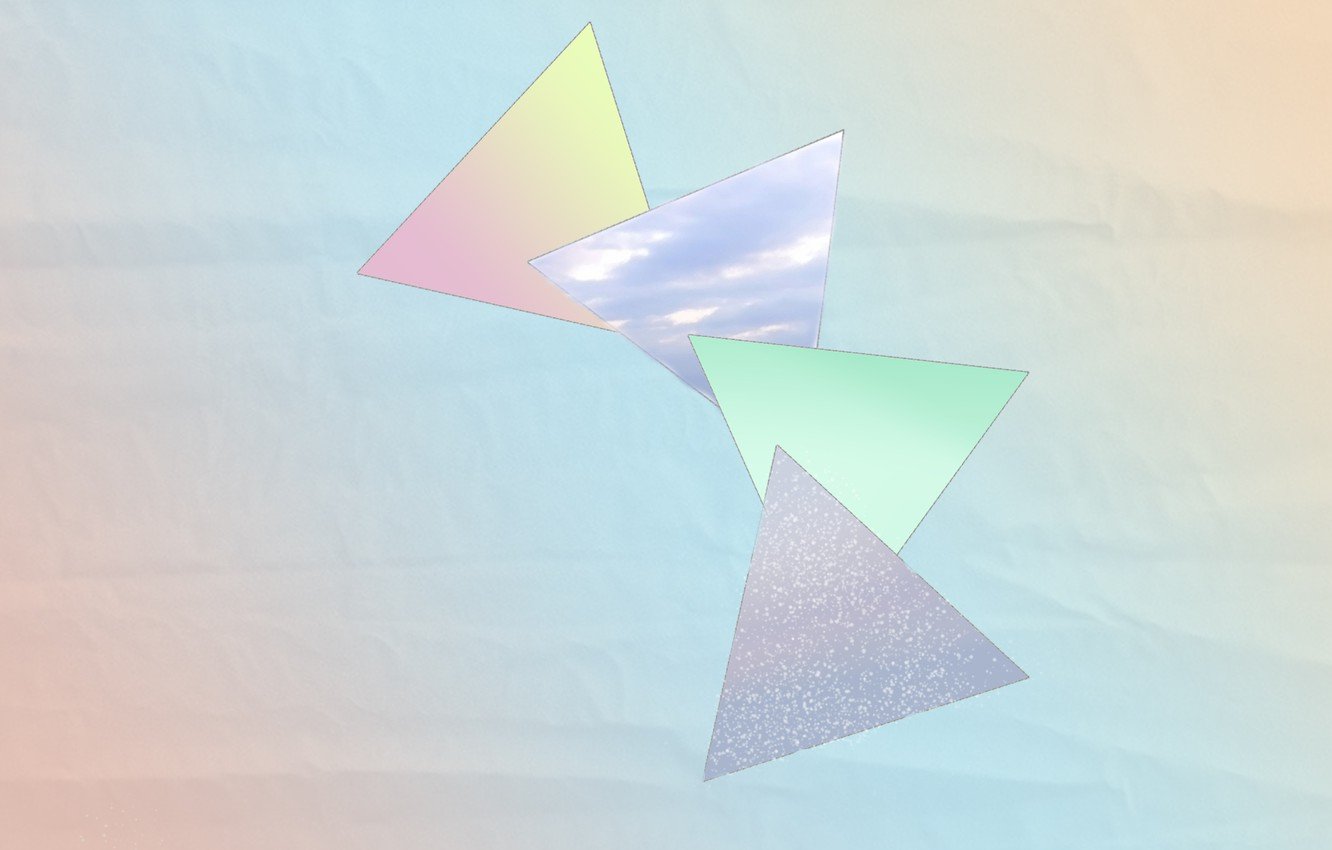 Цель
Развитие мелкой моторики у детей старшего дошкольного возраста посредством применения техники оригами.
Задачи
Обучающие
Познакомить детей с различными способами работы с бумагой, основными базовыми формами.
Формировать умения следовать устным инструкциям.
Развивающие
Развивать у детей способность работать руками, приучать к точным движениям пальцев рук.
Развивать глазомер, пространственное воображение, творческие способности .
Воспитательные
Воспитывать интерес к искусству оригами.
Учить аккуратности, умению бережно и экономно использовать материал.
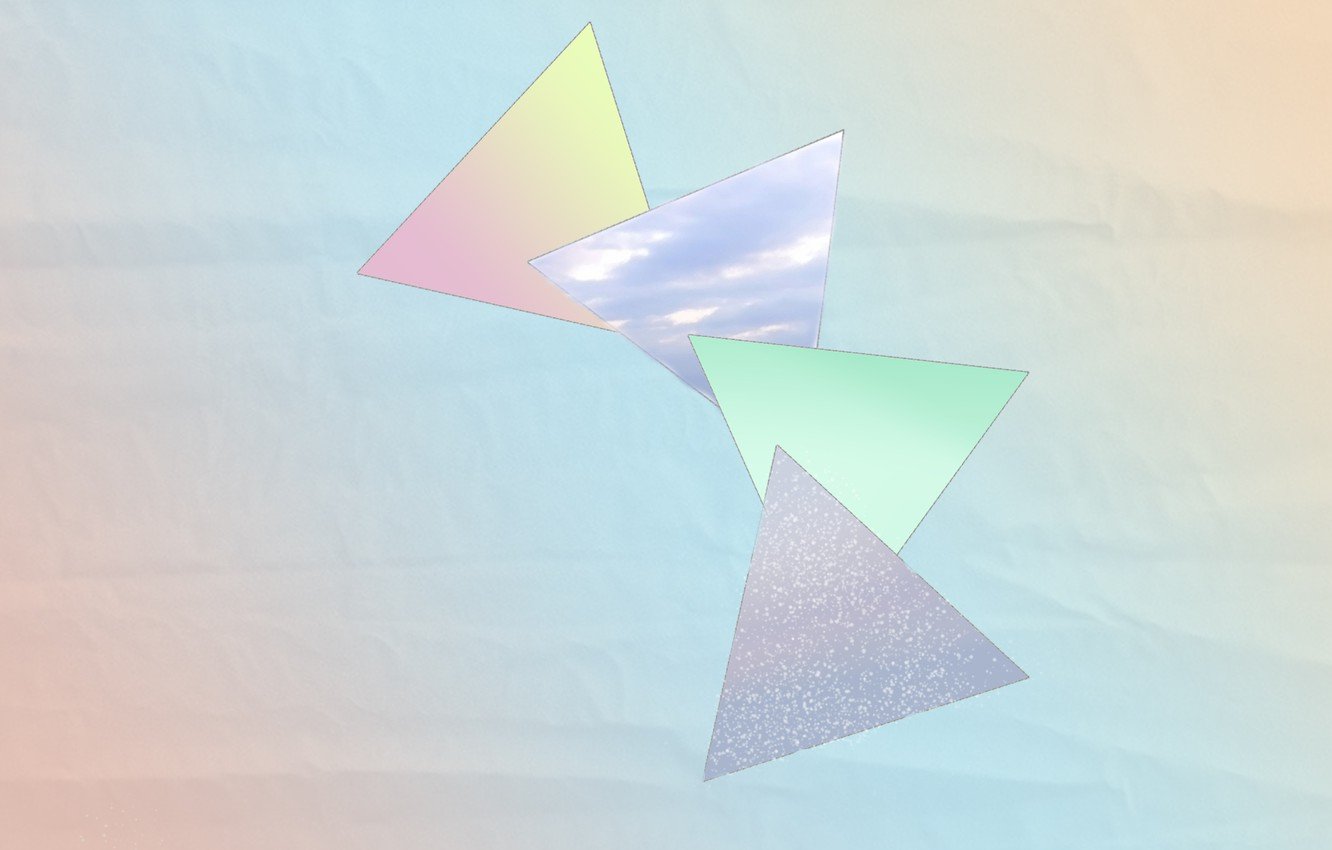 Планируемые результаты
Освоят различные приемы работы с бумагой
Научатся следовать устным инструкциям
Разовьют мелкую моторику рук и глазомер
Научатся создавать композиции с изделиями, выполненными из бумаги
Разовьют художественный вкус, творческие способности и фантазию
Овладеют навыками культуры труда
Улучшат свои коммуникативные способности и приобретут навыки работы в коллективе
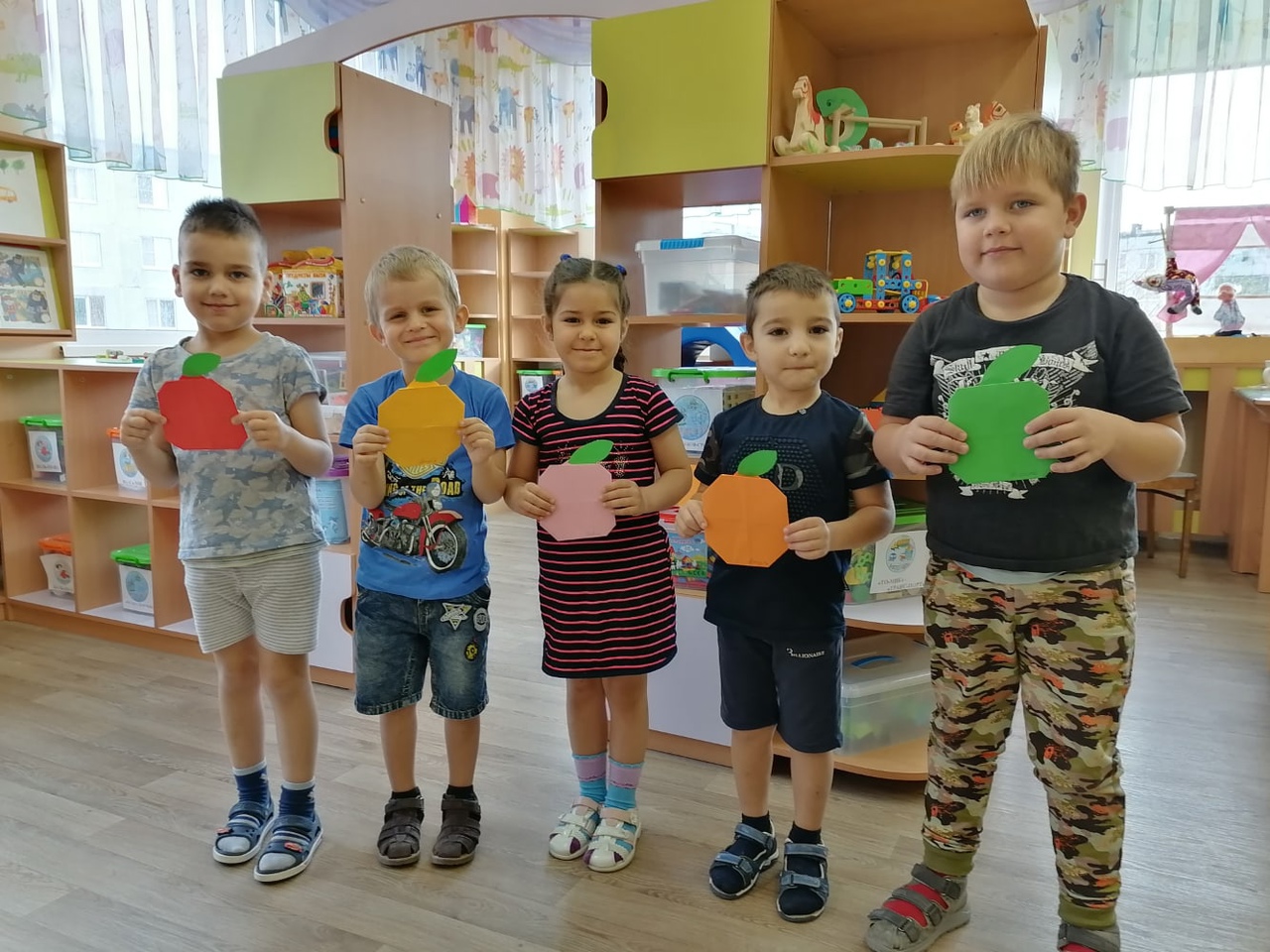 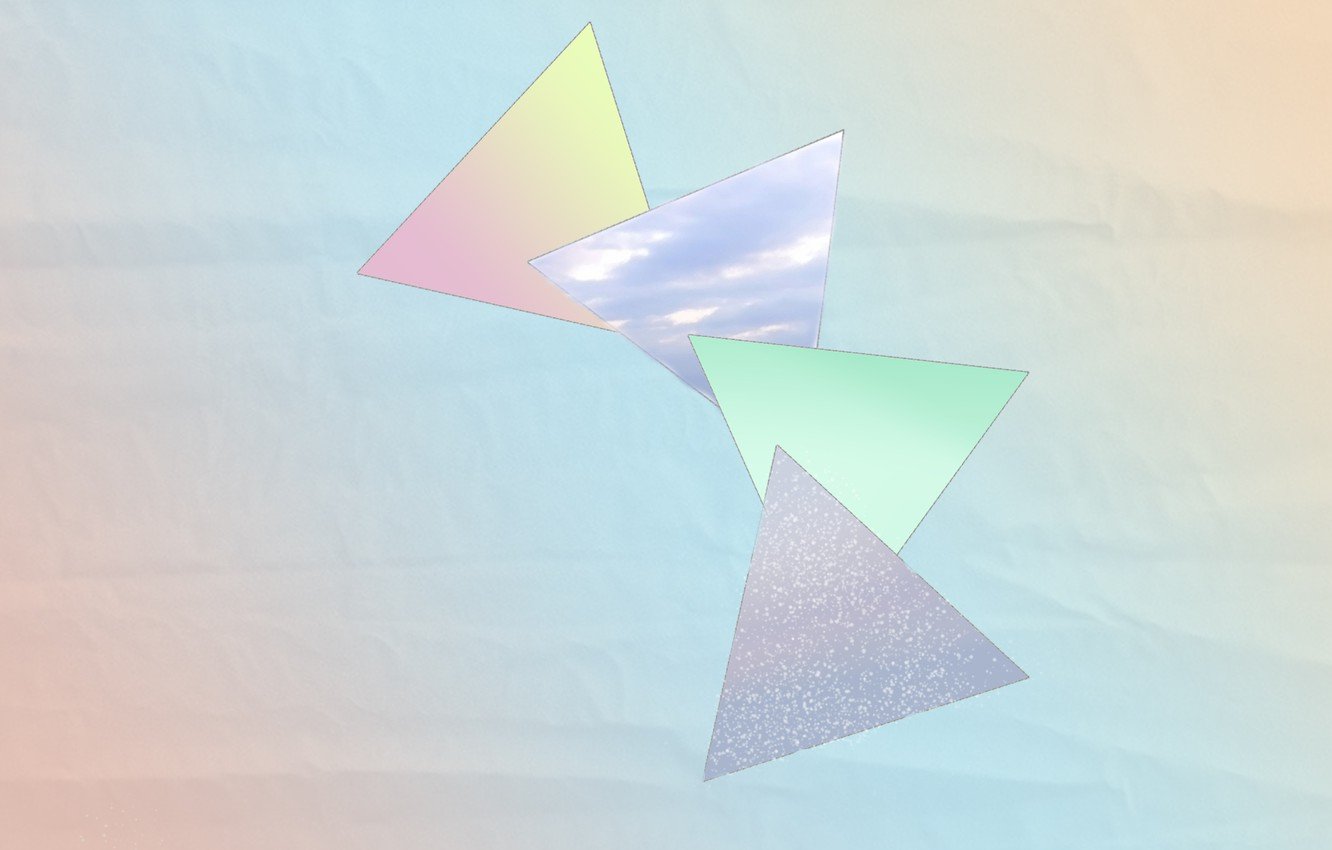 Планирование работы
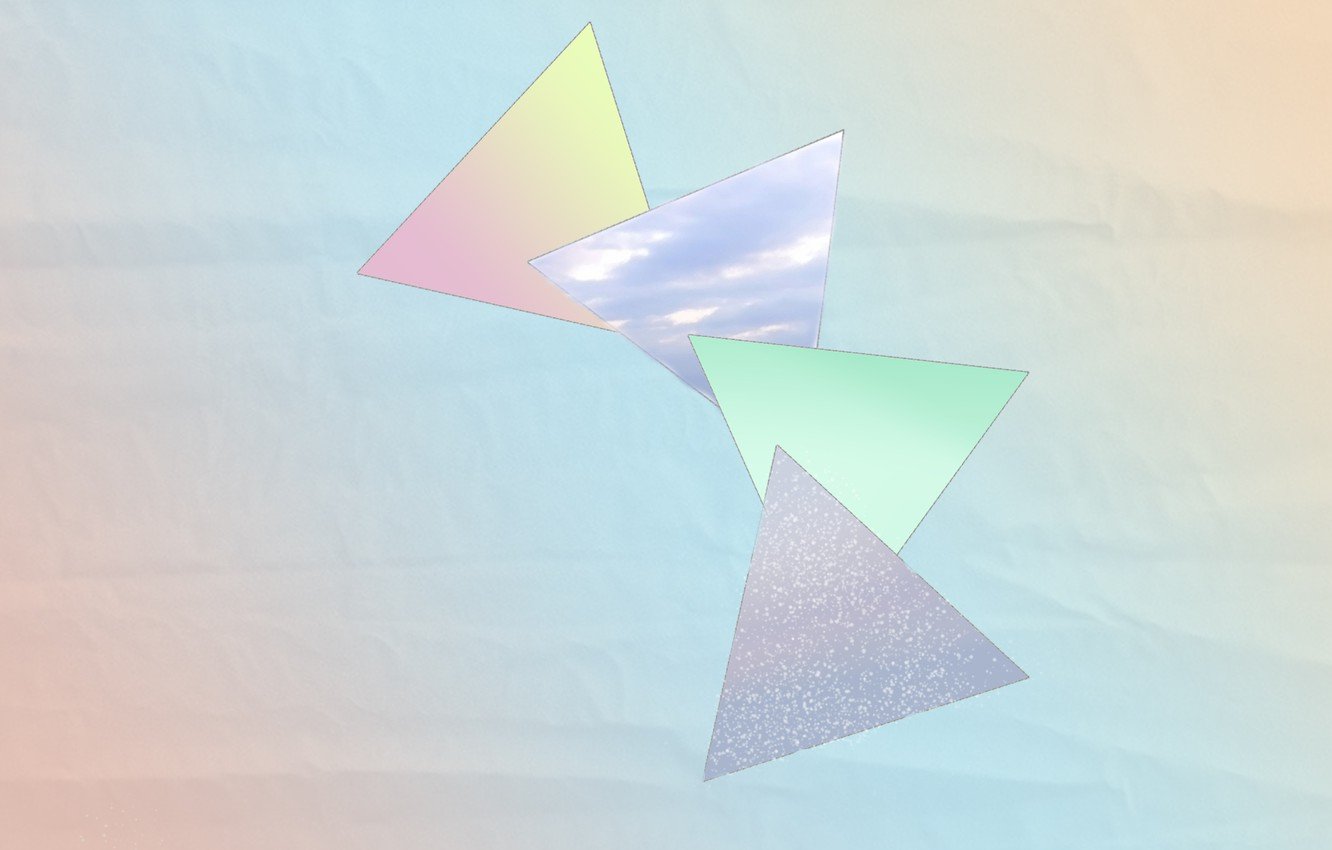 Комплекс НОД
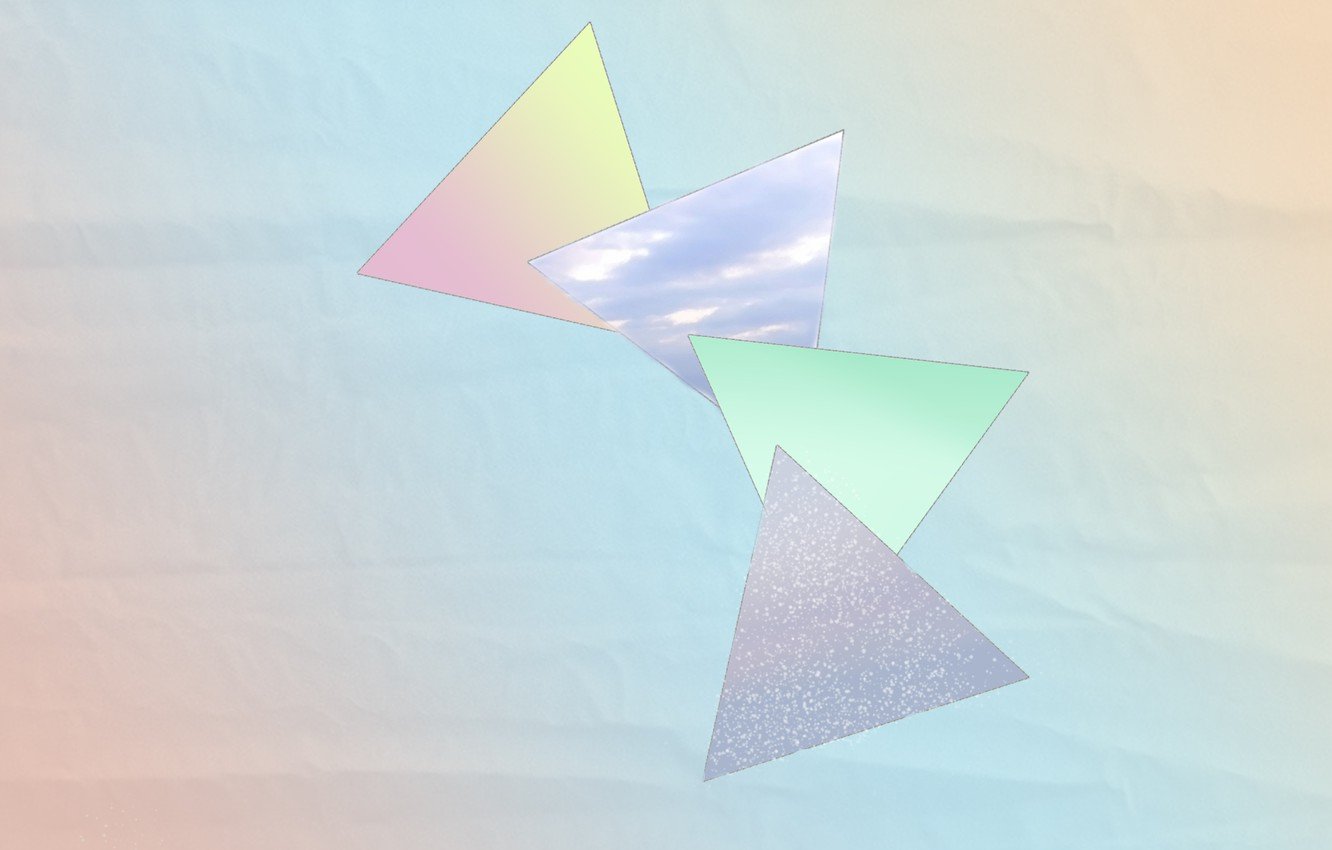 Экспериментирование «Такая разная бумага»
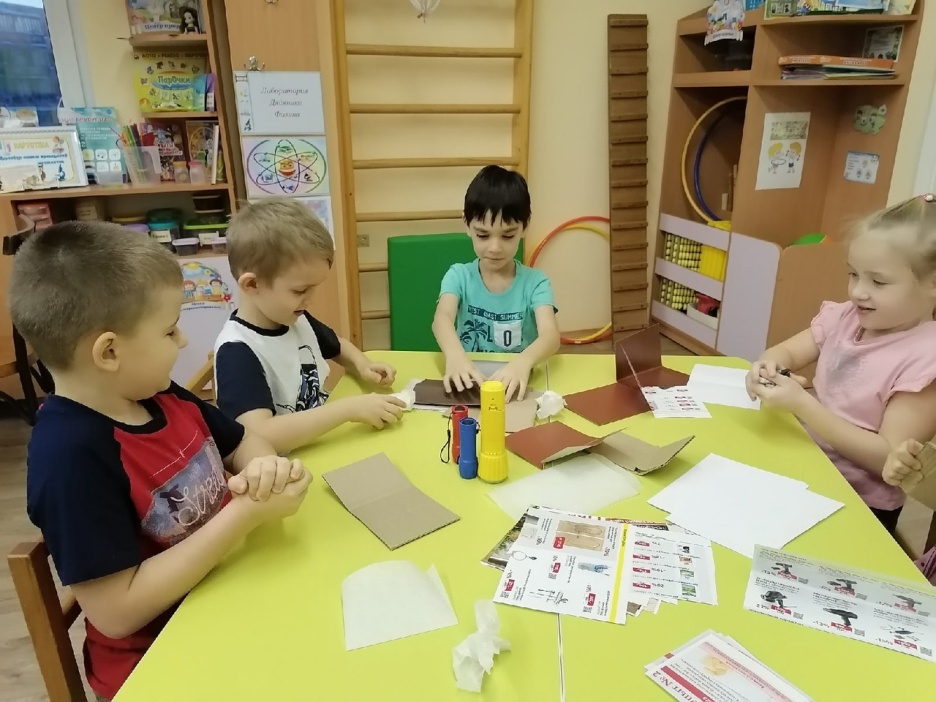 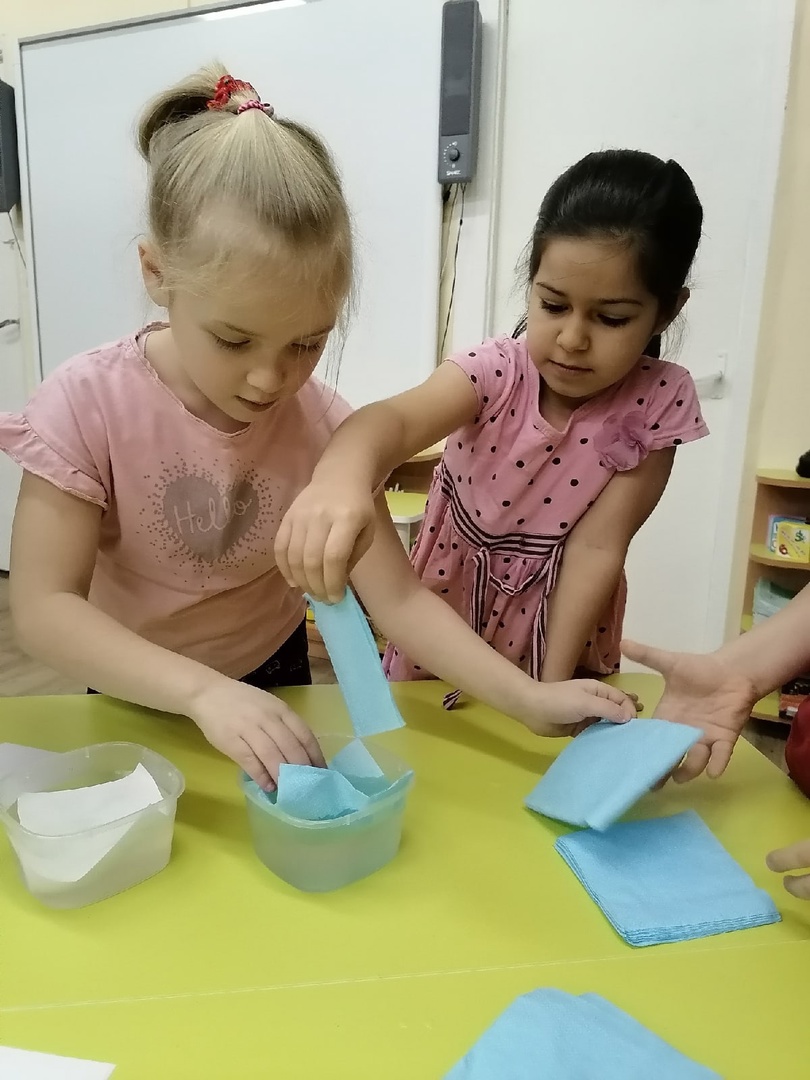 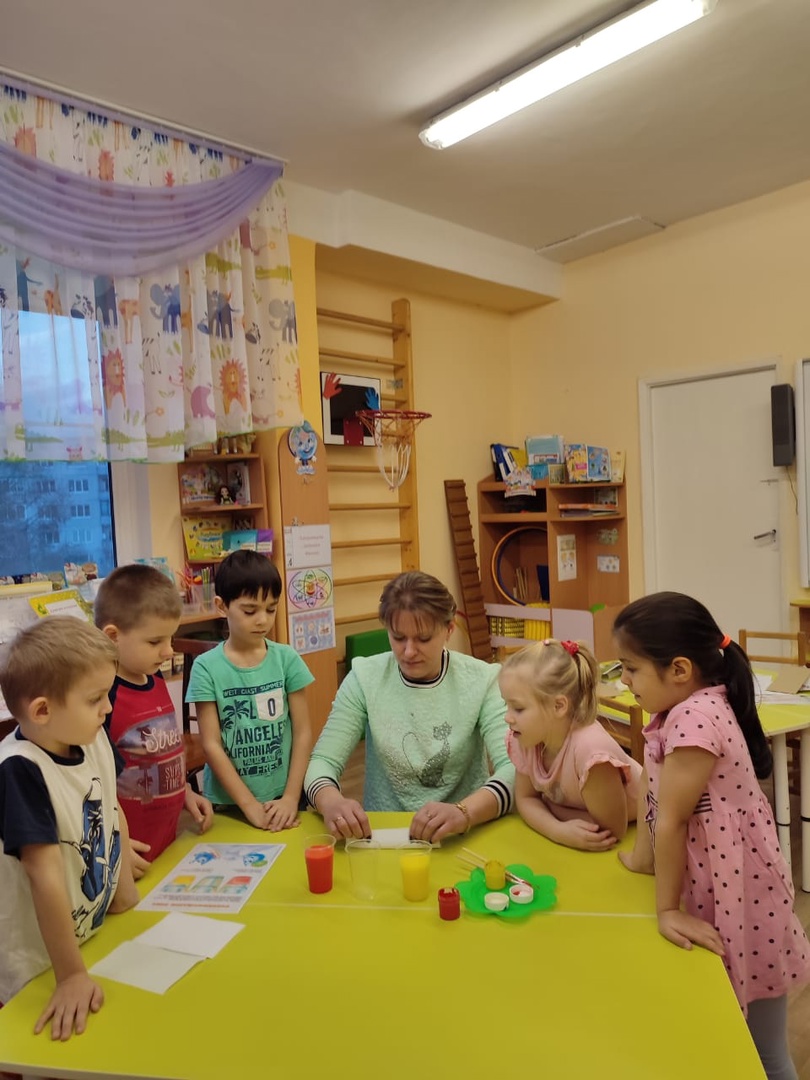 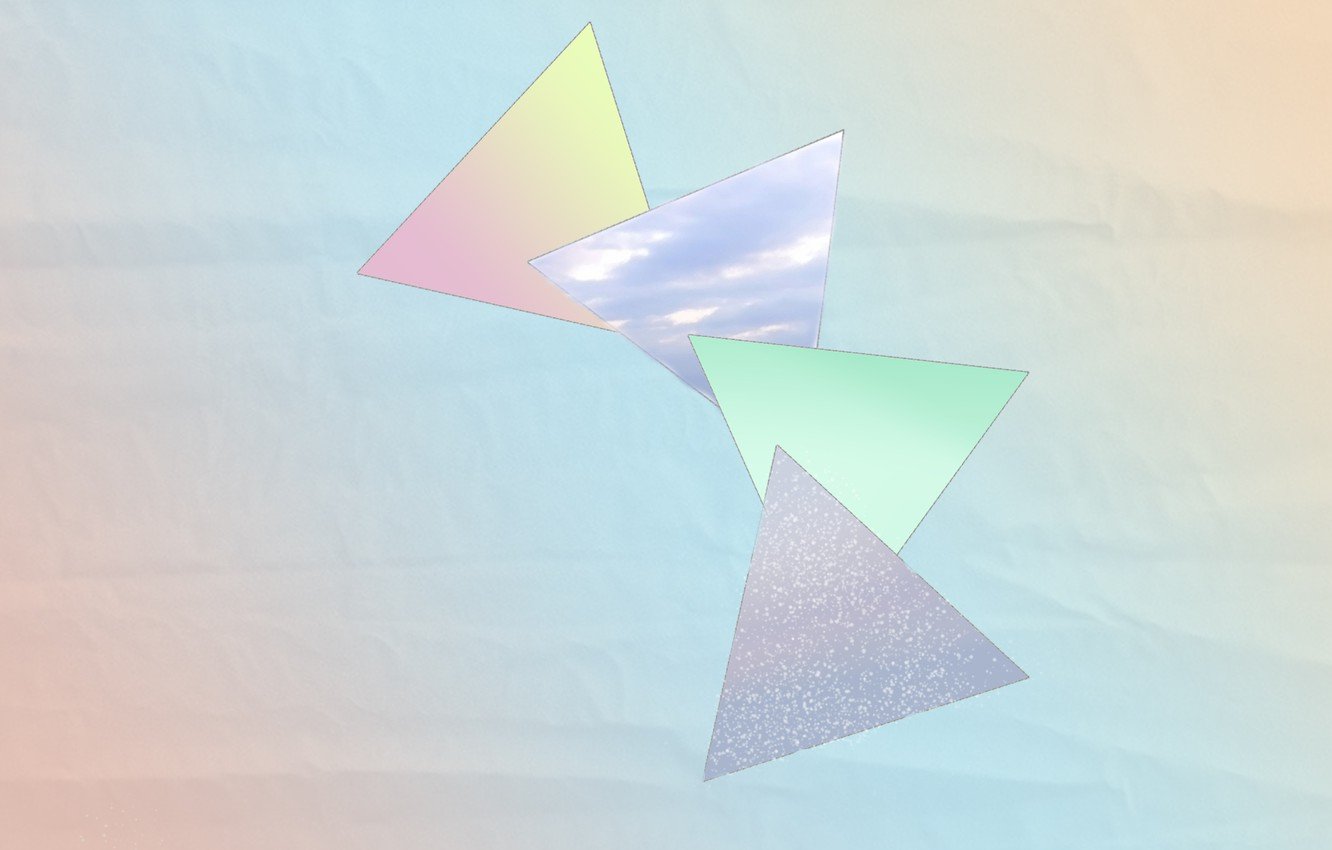 НОД «Яблоко»
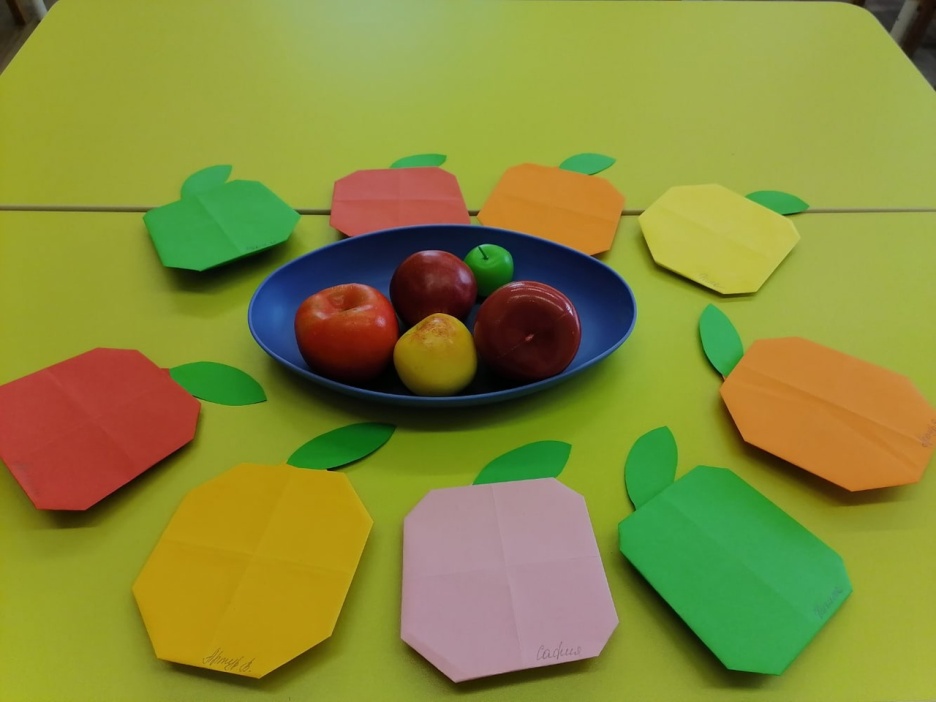 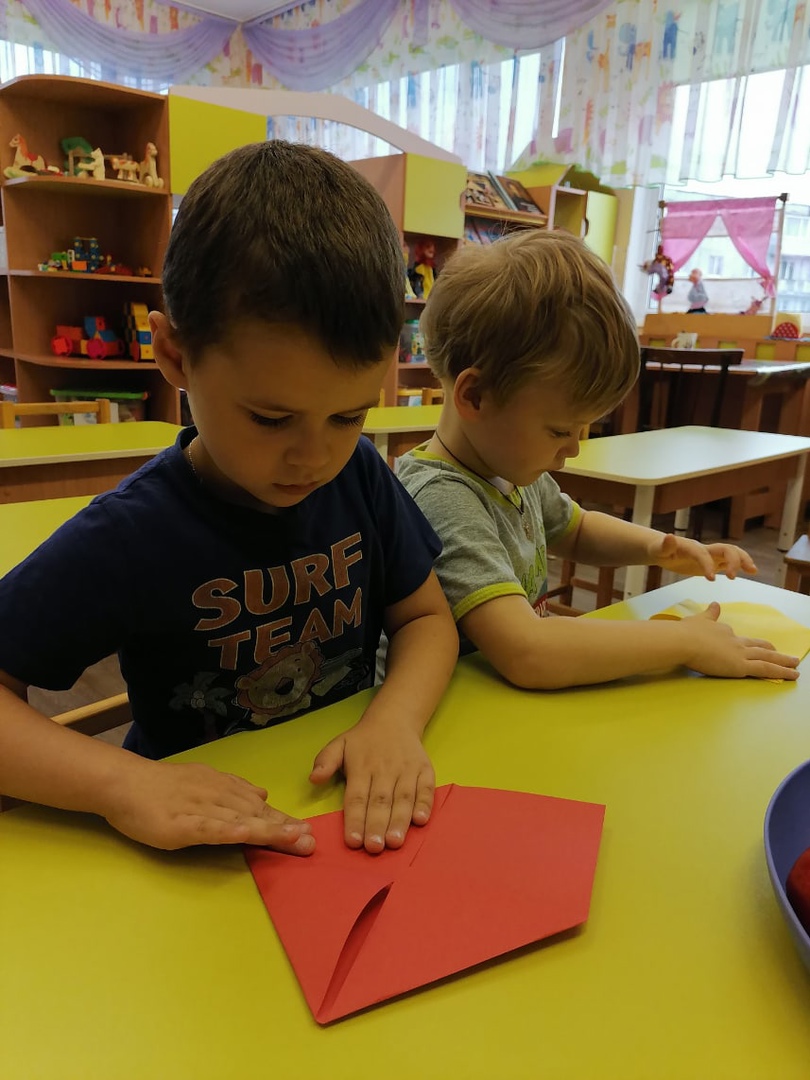 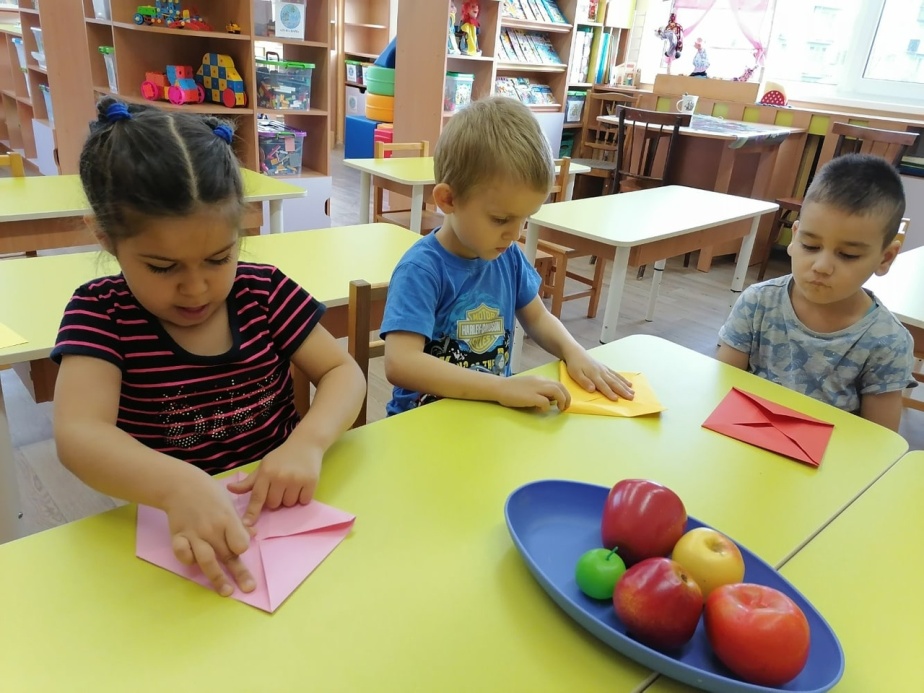 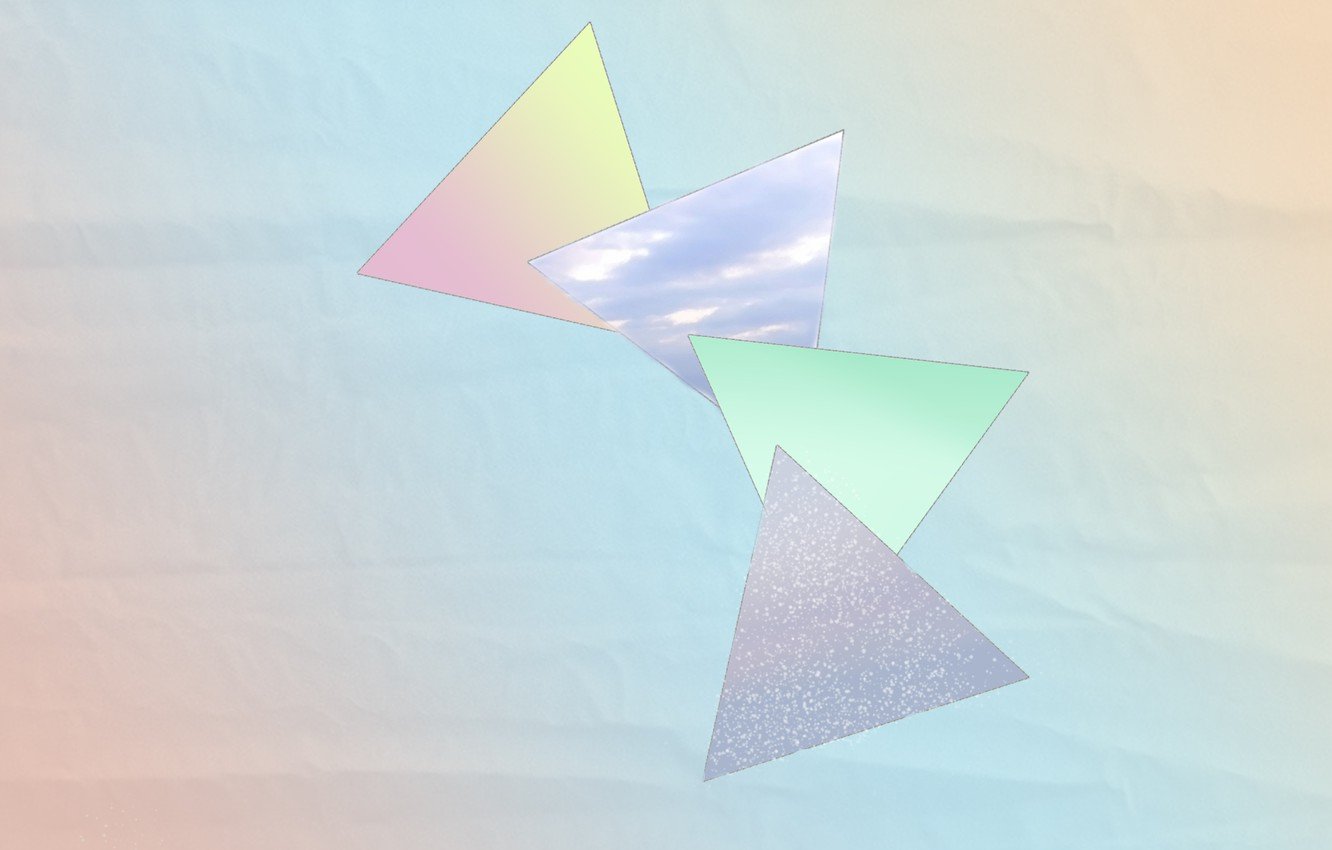 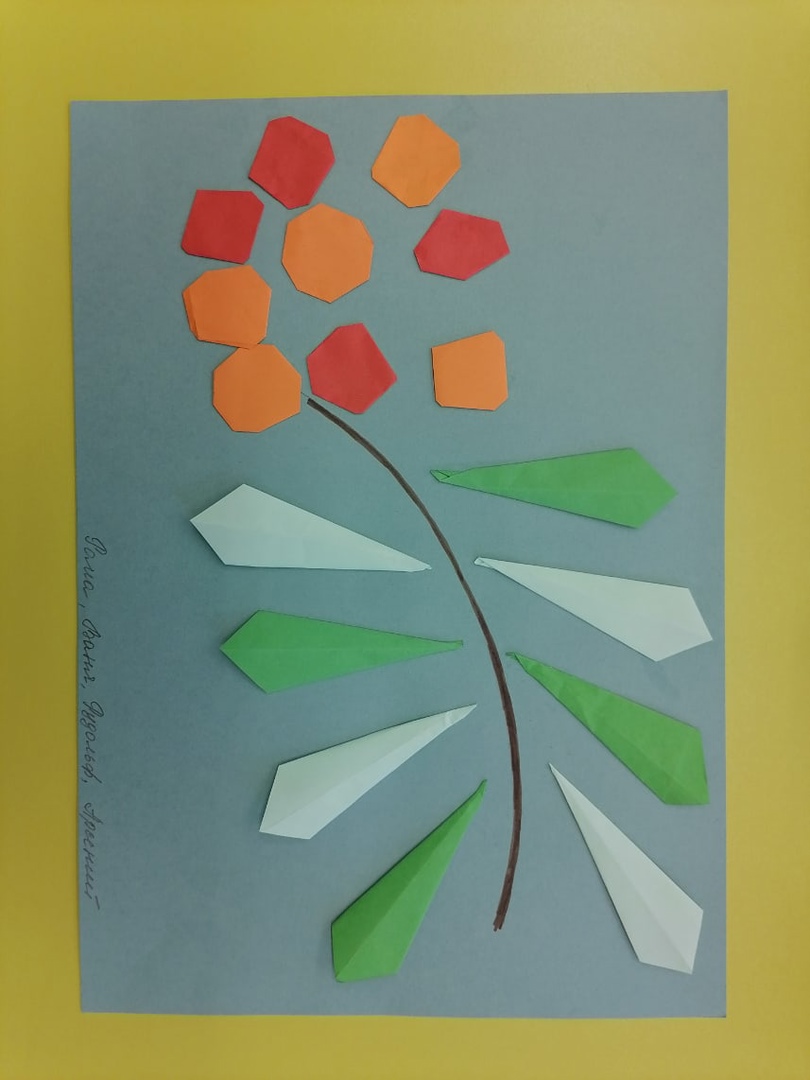 НОД «Ветка рябины» коллективная работа
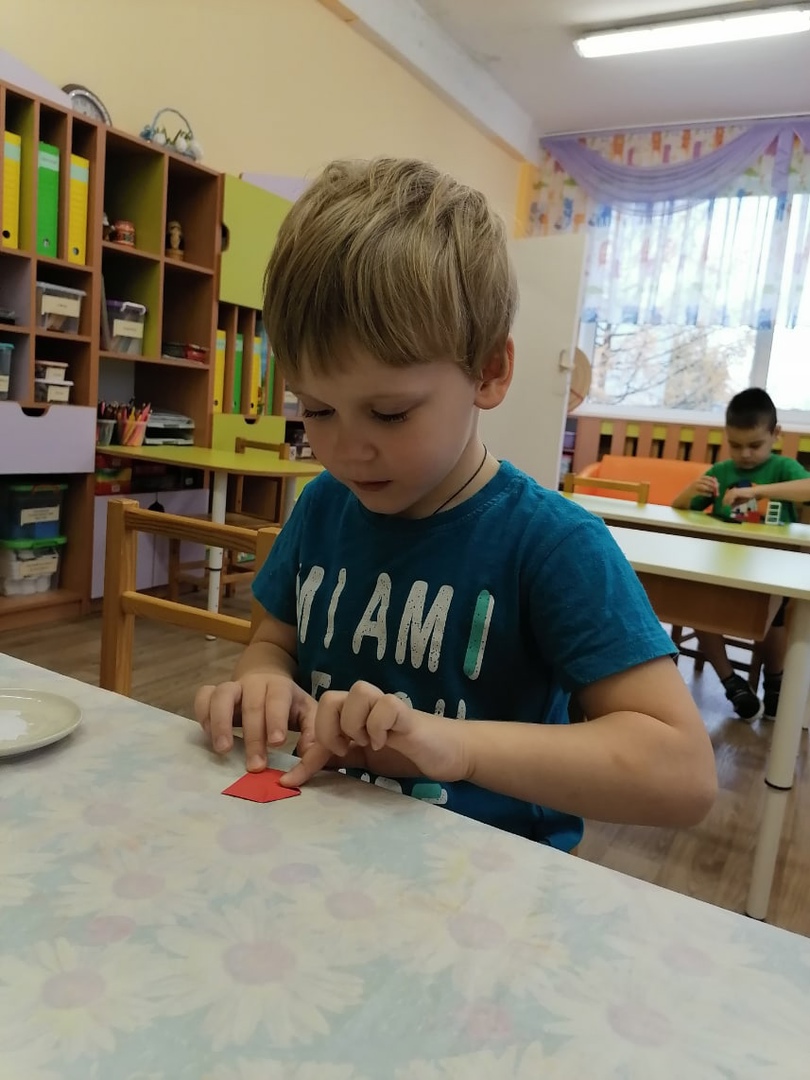 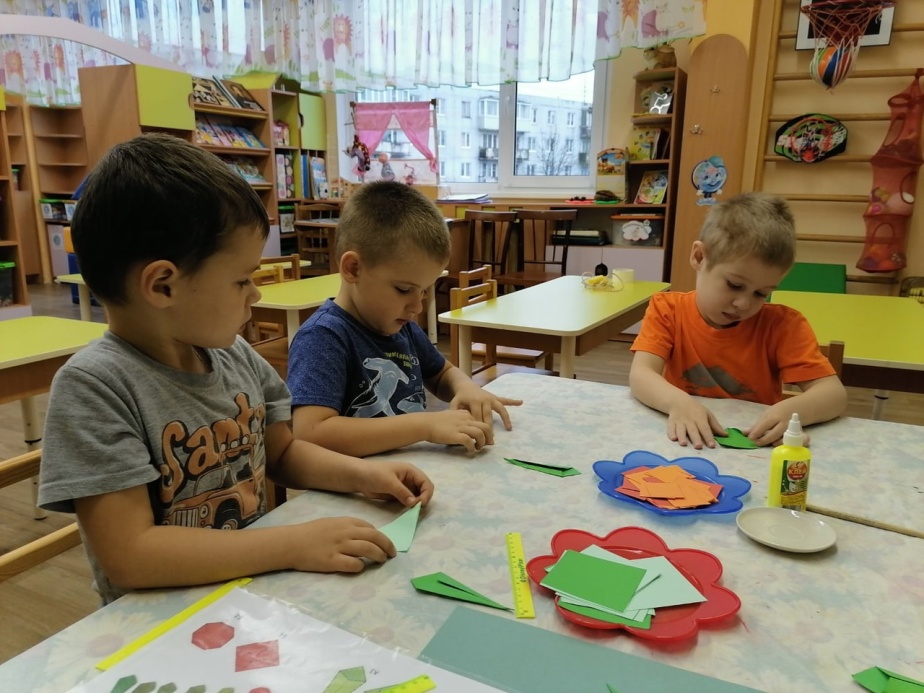 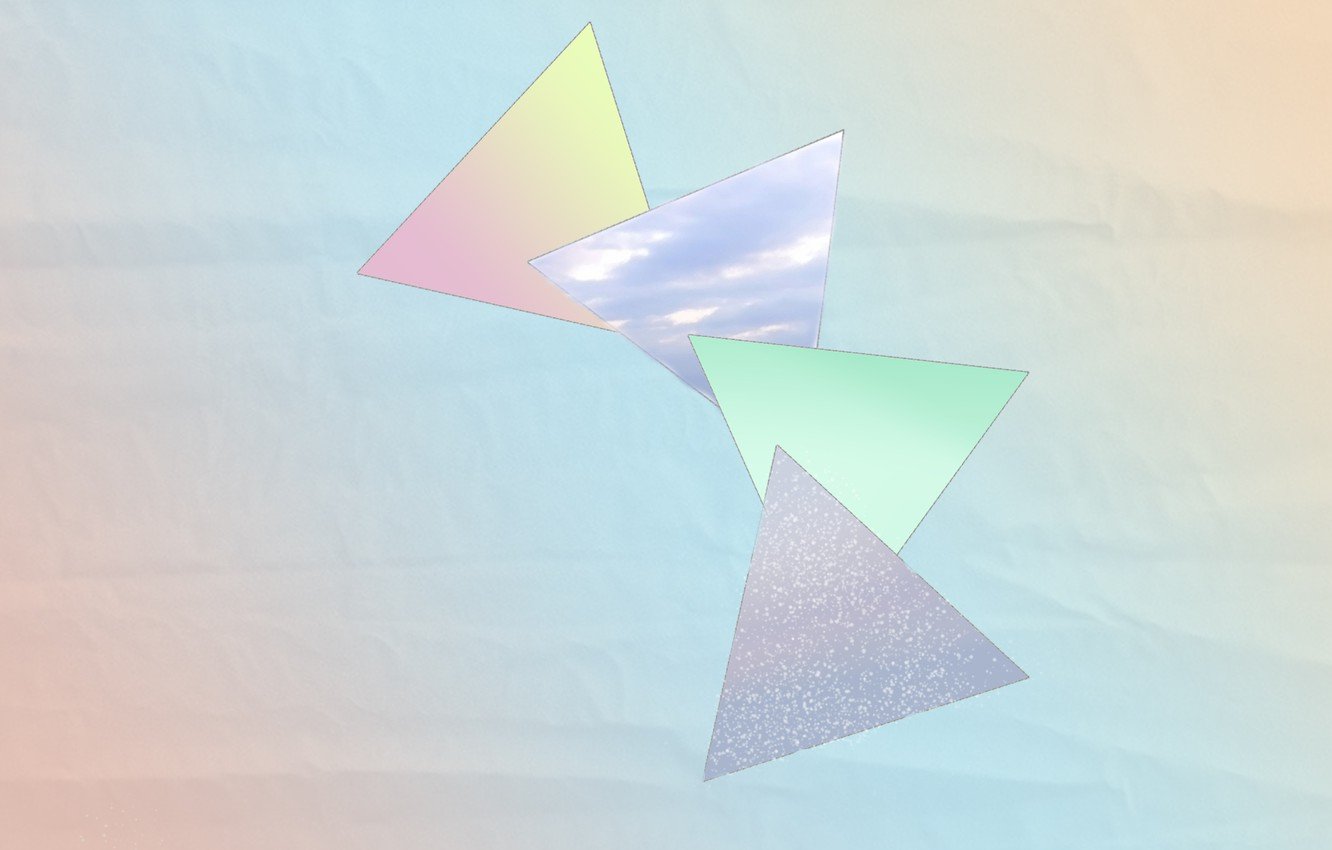 НОД «Ракета»
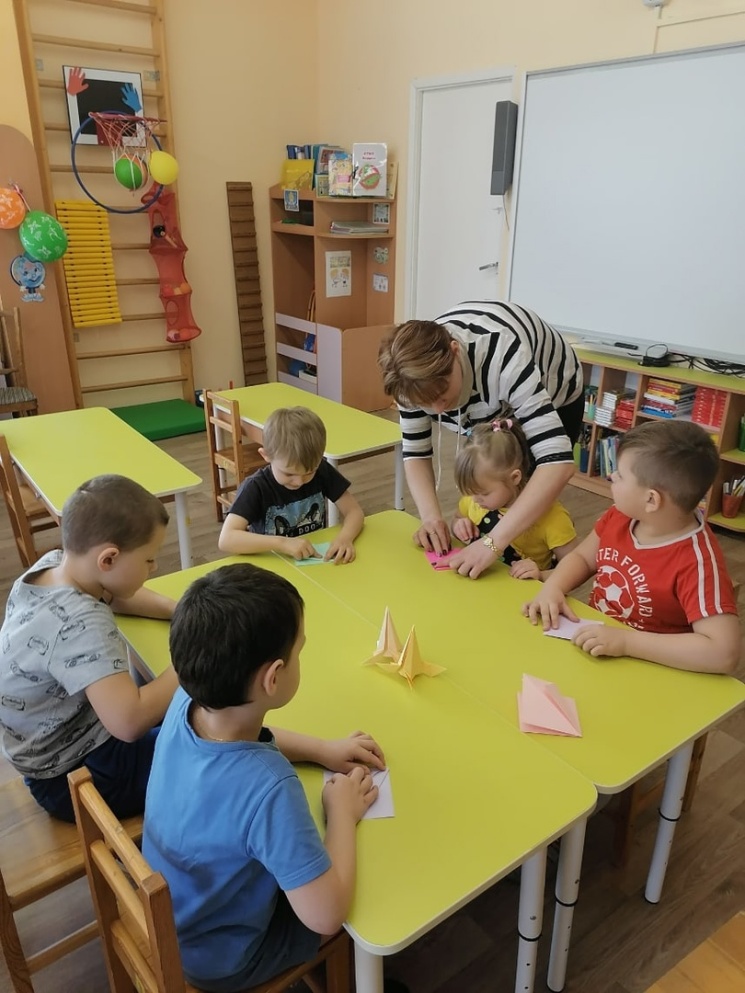 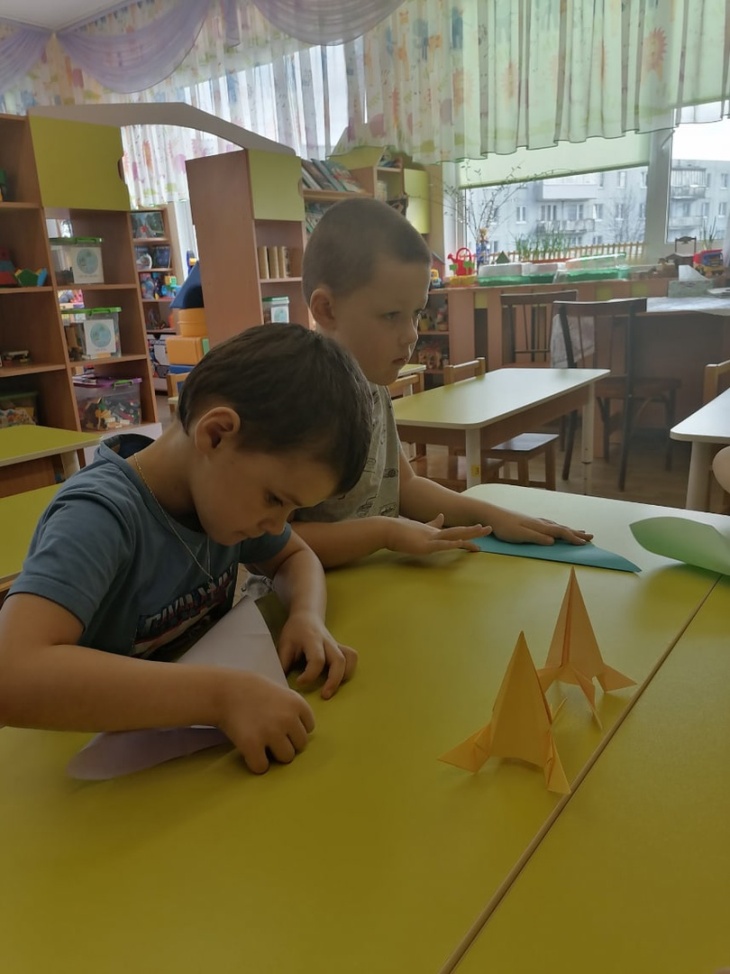 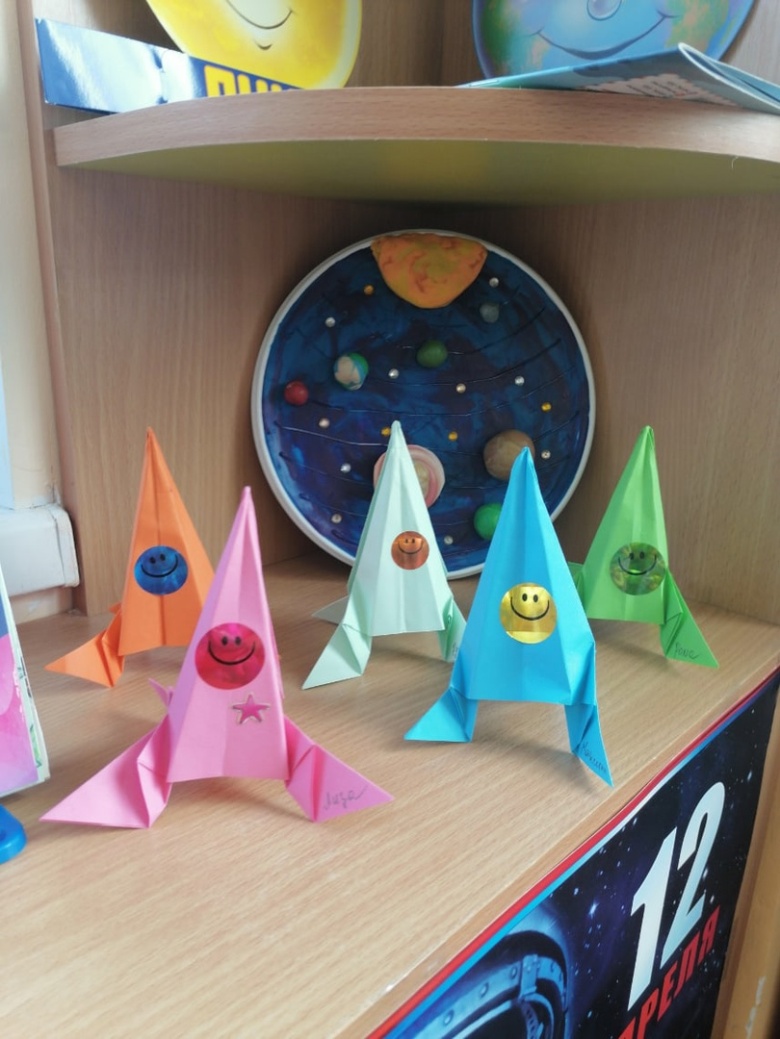 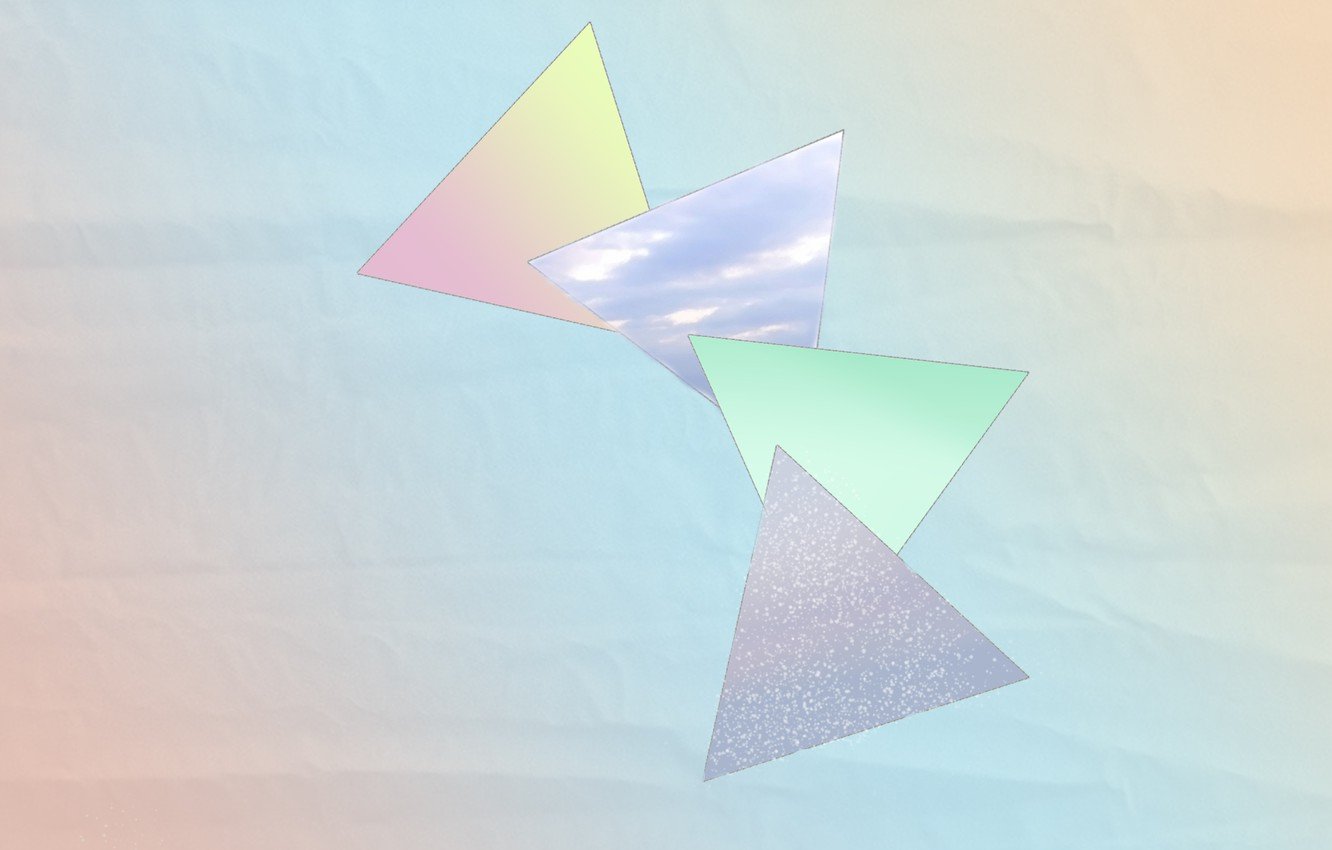 Заключение
Анализируя результативность работы можно сделать выводы о необходимости использования занятий в технике оригами в работе с детьми старшего дошкольного возраста с ЗПР для развития мелкой моторики рук.
Вся работа по овладению в технике оригами проходила поэтапно, поэтому дети быстро усваивали разнообразные приемы складывания бумаги. Цель и задачи решались на протяжении не только образовательной деятельности, но и в свободное время, во взаимодействии с семьями воспитанников. Благодаря проделанной работе по развитию мелкой моторики с использованием техники оригами навыки детей стали более совершенными. Кисти рук приобрели хорошую подвижность, гибкость, постепенно исчезает скованность движений пальцев.
Оригами – это не только увлекательное занятие, но и эффективное средство для развития мелкой моторики у старших дошкольников с ЗПР.